IntroductionEnvironmental Problems, Causes, and Sustainability
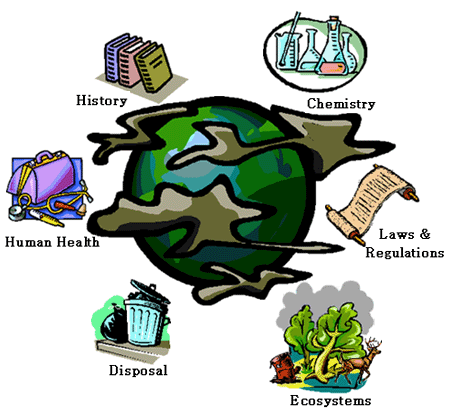 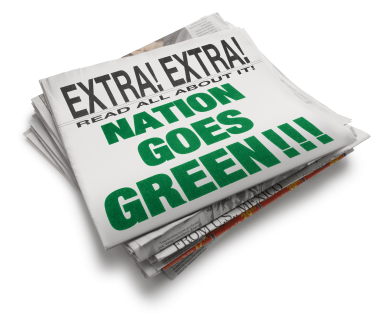 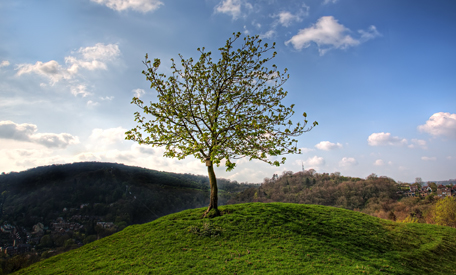 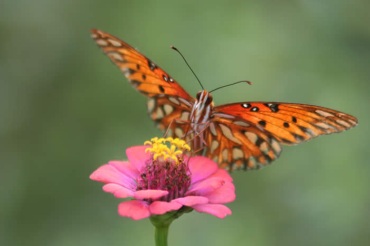 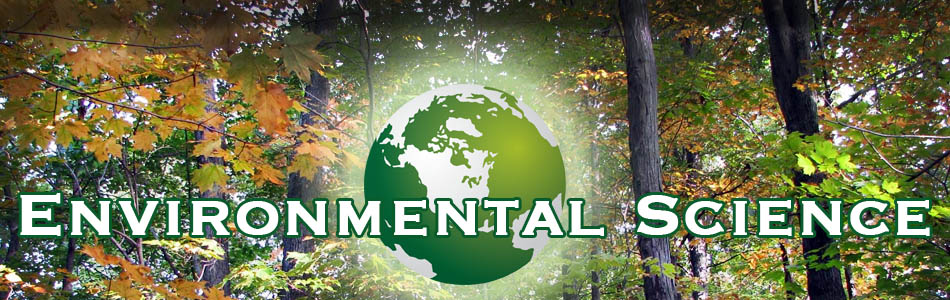 Why study Environmental Science?
Interdisciplinary course 
how the earth works 
Ecology (big part)
living organisms and their environment
humans & environmental problems
Ecology – “household/house”
Household = all aspects of environmental science
What is an Environmentally Sustainable Society?
Maintain the balance of ecosystems for future generations.
Be responsible when using resources
Take only what we need
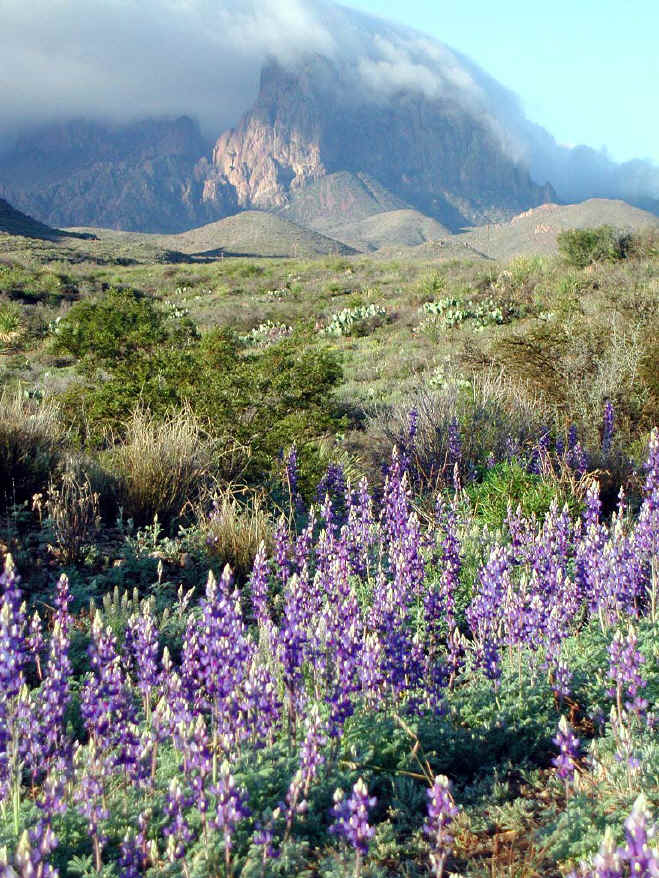 [Speaker Notes: Introduce environmental science - Pose the following questions:  Why study environmental science? - interdisciplinary, ecology main branch (organisms and their environment), humans and environmental problem as well.  Explain to students that ecology comes from greek word for "household" or "house" - Think of a household  = all aspects of environmental science.  Describe components of your household and house, what makes it work, function. etc.
We will see how household relates to env science]
Everything is interconnected
Three Principles of Sustainability
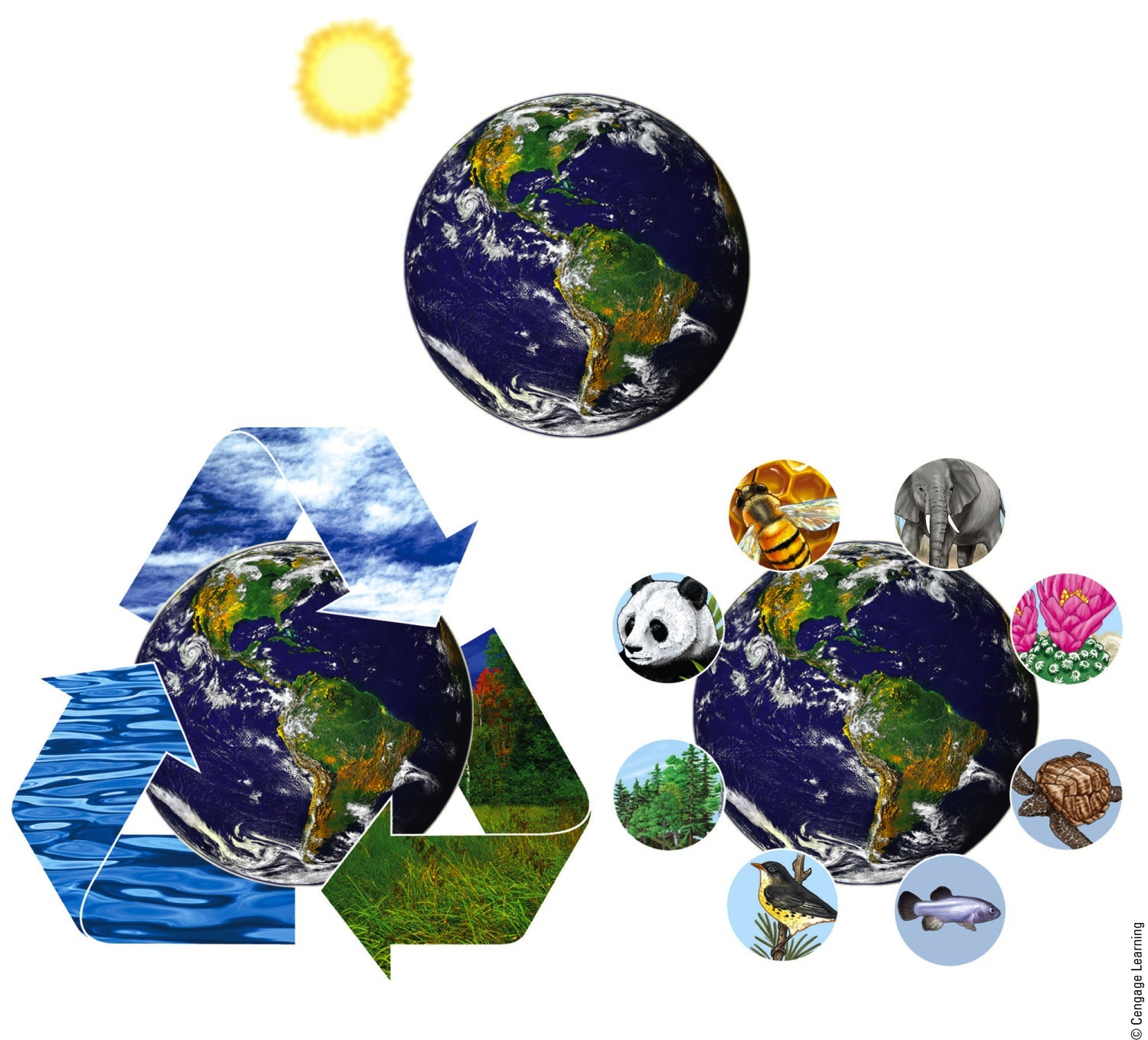 Solar Energy
Chemical Cycling
Biodiversity
Fig. 1-3, p. 8
[Speaker Notes: Figure 1.2 Three scientific principles of sustainability based on how nature has sustained a huge variety of life on the earth for 3.5 billion years, despite drastic changes in environmental conditions]
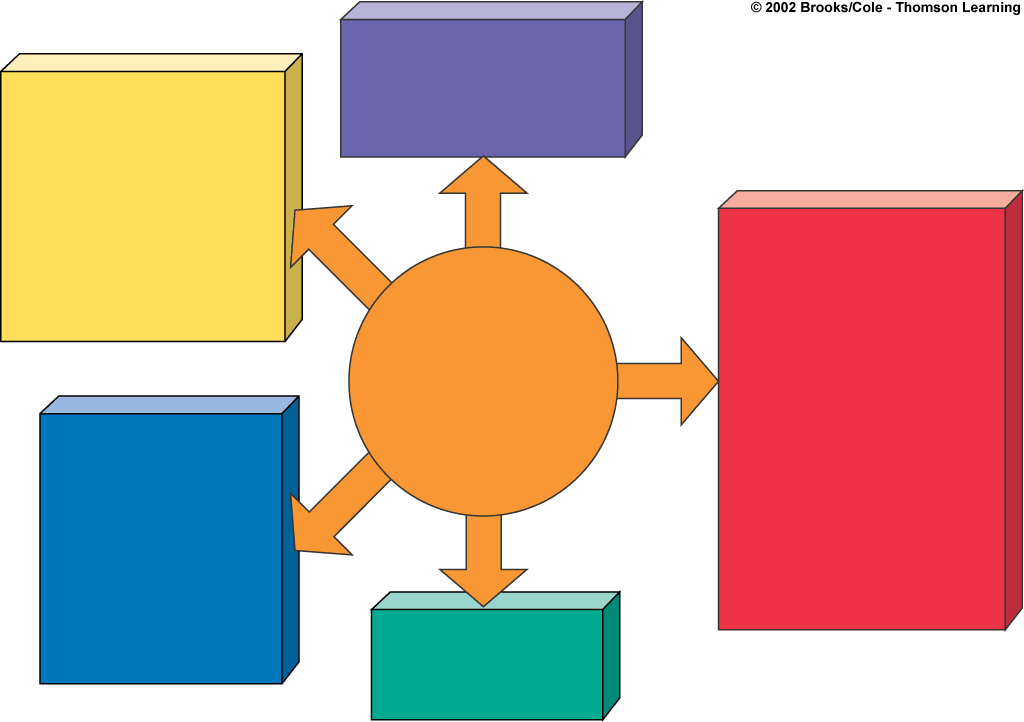 Biodiversity Depletion
Habitat destruction
Habitat degradation
Extinction
Air Pollution
Global climate change
Stratospheric ozone depletion
Urban air pollution
Acid deposition
Outdoor pollutants
Indoor pollutants
Noise
Food Supply Problems
Overgrazing
Farmland loss
	and degradation
Wetlands loss
	and degradation
Overfishing
Coastal pollution
Soil erosion
Soil salinization
Soil waterlogging
Water shortages
Groundwater depletion
Loss of biodiversity
Poor nutrition
Major
Environmental
Problems
Water Pollution
Sediment
Nutrient overload
Toxic chemicals
Infectious agents
Oxygen depletion
Pesticides
Oil spills
Excess heat
Waste Production
Solid waste
Hazardous waste
6 Important Environmental issues

1)Population Growth
2) Wasteful resource use
3)Poverty
4)Global Climate Change
5)Pollution
6)Extinction of Plants & Animals
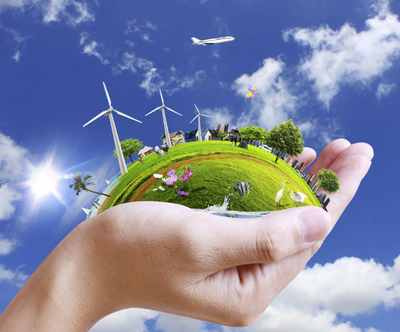 WOULD YOU RATHER?
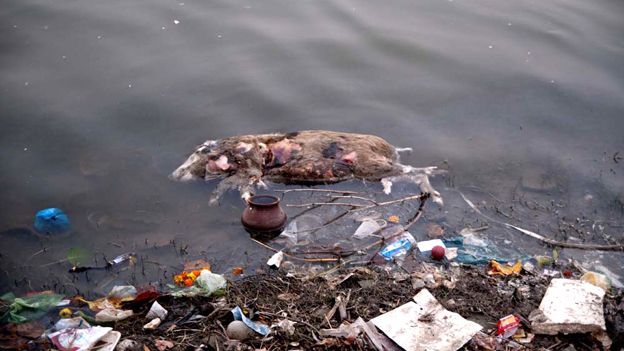 1)Would you rather stop poverty or stop pollution? (Discuss # 3 & #5)
2)Would you rather enforce a vegan diet on everyone or limit the amount of children the world can have? (Discuss #1 & # 2)
3)Would you rather have a job paying $25,000 helping the environment or $150,000 dumping toxic waste into ocean (Discuss # 5 & #6)
4)Would you rather use coal for energy or sun for energy? (Discuss #2 & #4)
5)Would you rather live in a big city or the country? (Discuss # 1 & #3)
6)Would you rather swim in water near a nuclear power plant or swim in water near a sewage treatment plant? (Discuss #5 & #6)
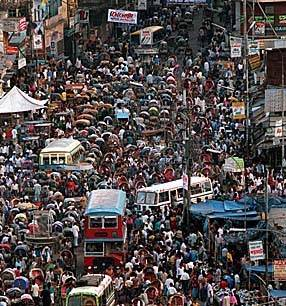 1) Population growth
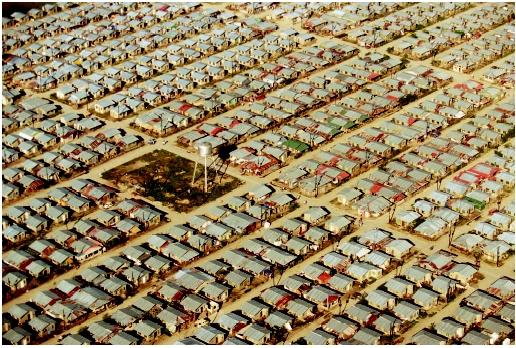 2) Wasteful resource use
Resources
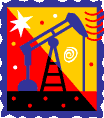 1)Perpetual resource-solar energy
2)Renewable resource
Ex-forests, animals, fresh air and water
3)Nonrenewable resource
Ex-energy resources, metals, nonmetals
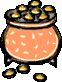 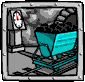 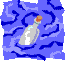 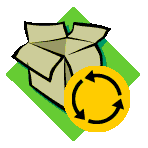 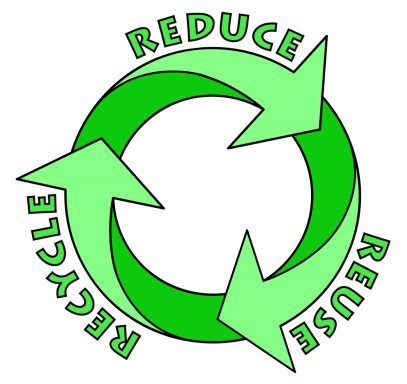 [Speaker Notes: Nonrenewable can be renewed but takes millions of years
Metals-iron, copper, aluminum 
Nonmetals-slate, clay, sand, phosphates]
3) Poverty
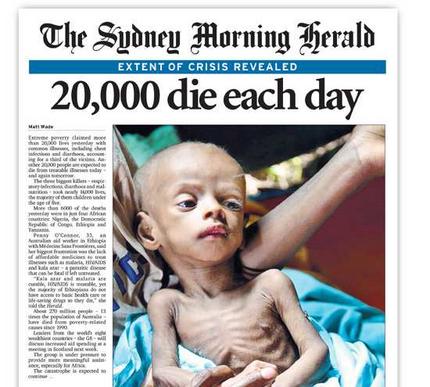 4) Global climate change
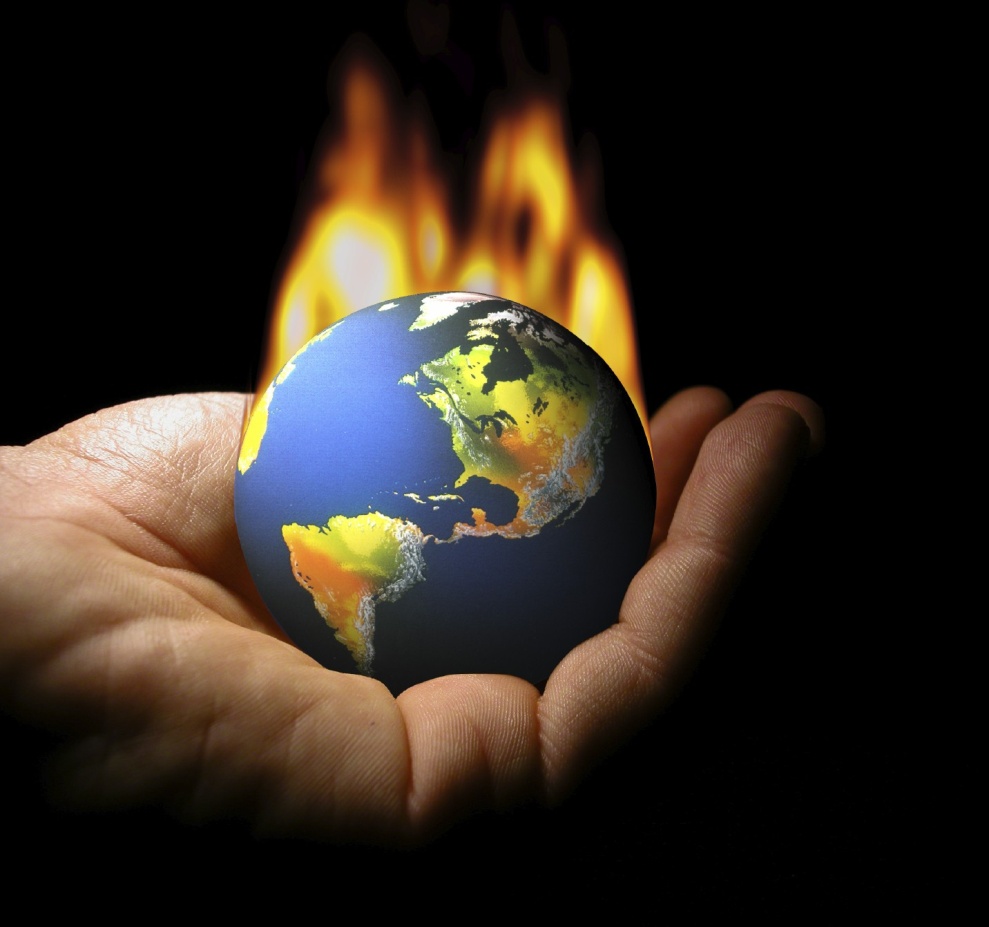 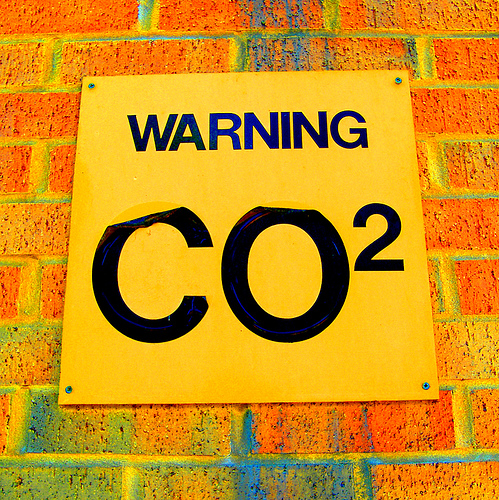 5) Pollution
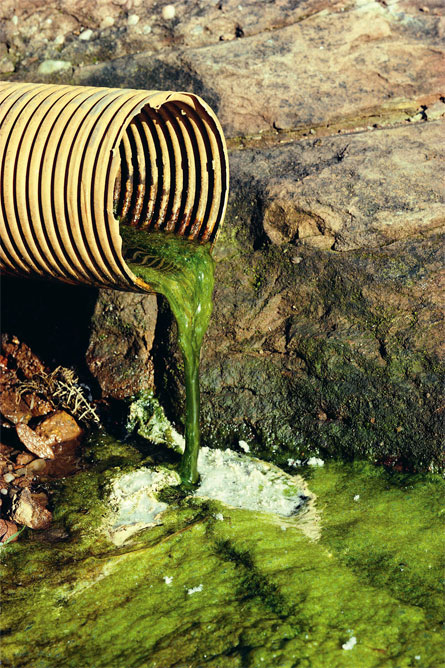 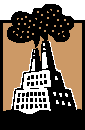 Point vs Nonpoint
Human activity-ANTHROPOGENIC
Natural (volcanic eruptions)
Point-Source Air Pollution
Fig. 1-8, p. 11
[Speaker Notes: Figure 1-8: Point-source air pollution from smokestacks in a coal burning industrial plant.]
Nonpoint Source Water Pollution
Fig. 1-9, p. 11
[Speaker Notes: Figure 1-9: The trash in this river came from a large area of land and is an example of nonpoint water pollution.]
6) Extinction of plants and animals ( biodiversity crisis)
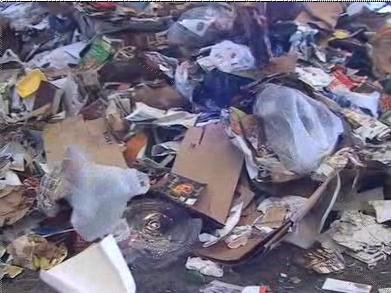 Environmentalists use a simple model
P x A x T =Environmental Impact (I)

Environmental impact(I)
Number of people(P)
Average resource use per person
(Affluence A)
Beneficial and Harmful environmental effects of technologies (T)
IPAT
Less-Developed Countries
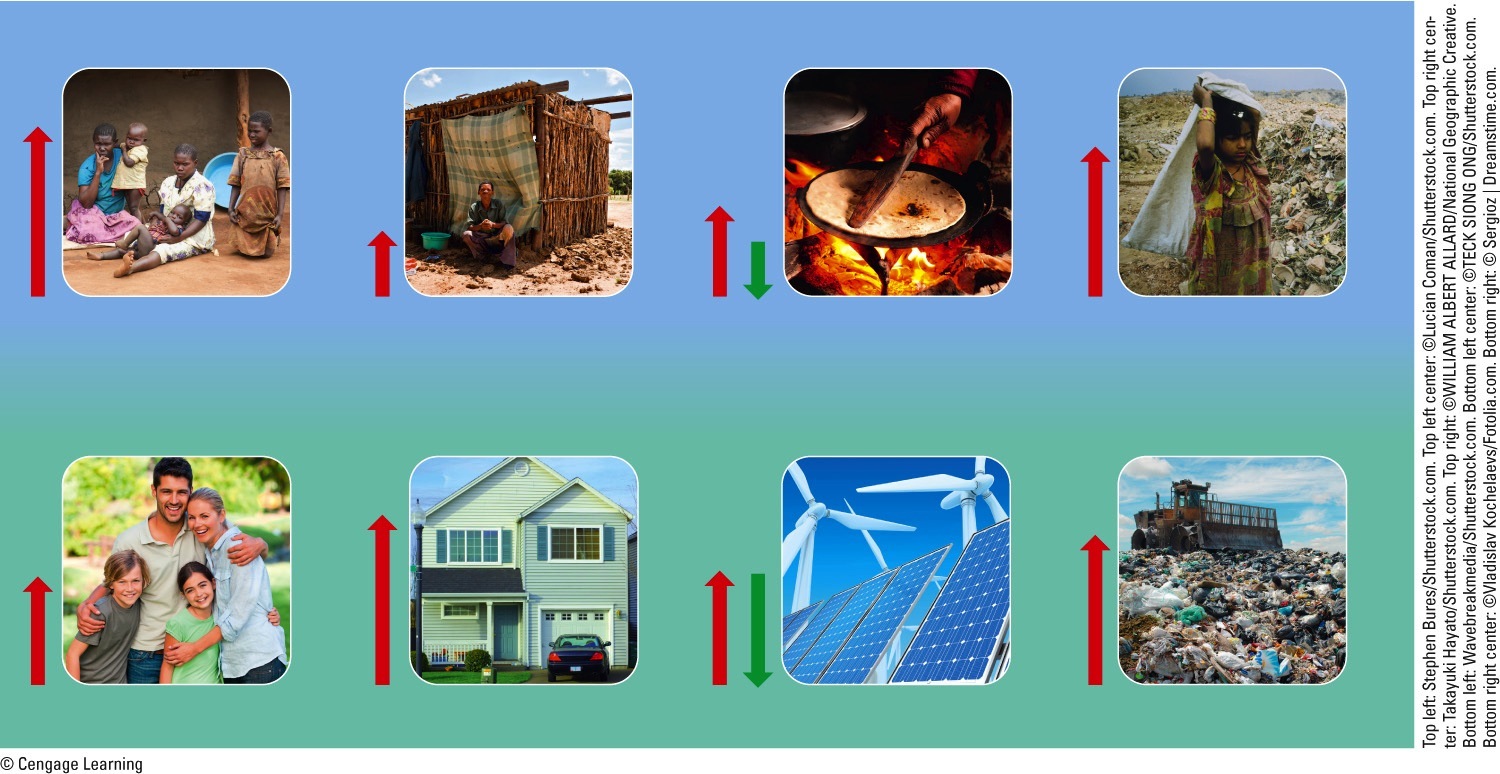 Consumption per person (affluence, A)
Technological impact per unit of consumption (T)
Environmental impact of population (I)
Population (P)
X
X
=
More-Developed Countries
Fig. 1-14, p. 17
[Speaker Notes: Figure 1.14 This simple model demonstrates how three factors—population size, affluence (resource use per person), and technology—help to determine the environmental impacts of populations in lessdeveloped countries (top) and more-developed countries (bottom). Red arrows show generalized harmful impacts and green arrows show generalized beneficial impacts.]
1 American = 
3 Japanese
6 Mexicans
12 Chinese
33 Indians (i.e. from India)
147 Bangladeshis
281 Tanzanians
422 Ethiopians
Environmental Impact
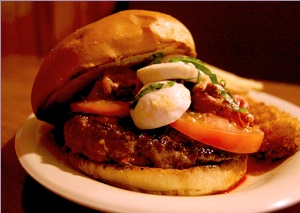 Population Growth
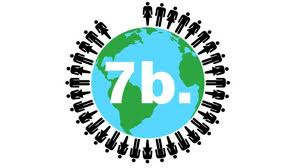 biggest strain on environment
Exponential growth
J shaped curve
Human Population 1 %/year.  
6.3 Billion in 2003
Today?
7.24 Billion in 2015
7.32 Billion in 2016
http://www.census.gov/population/international/data/idb/worldpoptotal.php

World Population,Population Growth Rates and People Added per year
http://www.census.gov/popclock/

Clock with with population increases
http://www.worldometers.info/world-population/

World Population Clock & 20 countries with largest
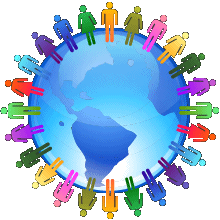 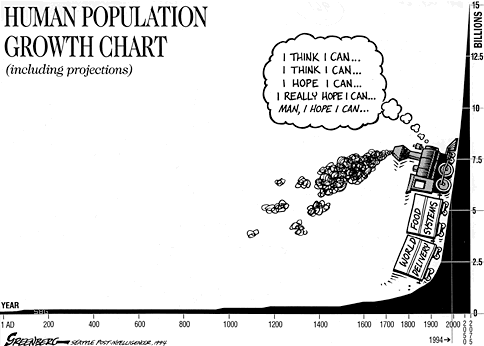 [Speaker Notes: Black plague – 1350 up to the 18 century (1700s)Killed 75-200 million people]
Exponential Growth of Human Population
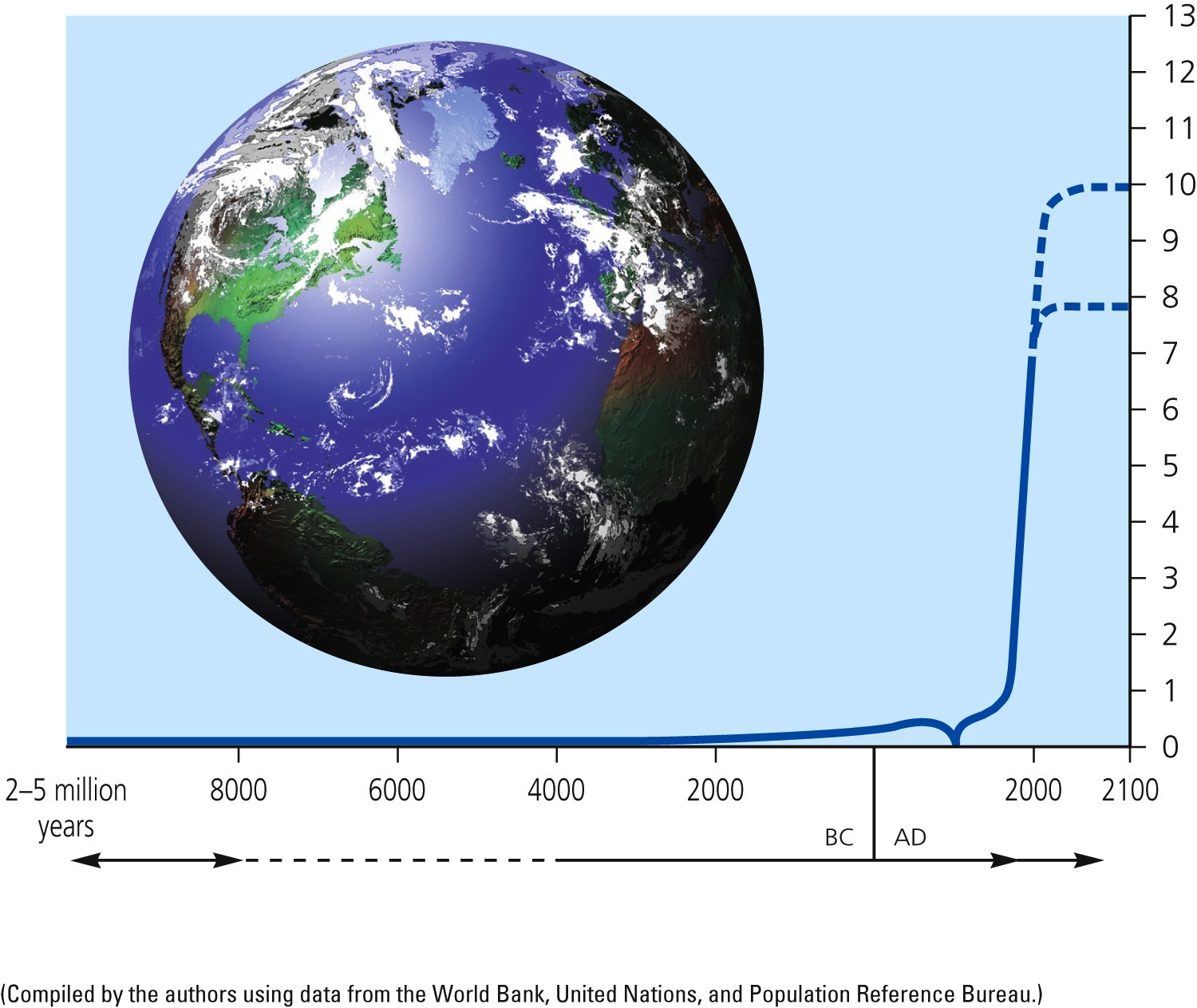 ?
Billions of people
Industrial revolution
Black Death—the Plague
Time
Hunting and gathering
Agricultural revolution
Industrial revolution
Fig. 1-16, p. 17
[Speaker Notes: Figure 1.16 Exponential growth: The J-shaped Industrial revolution Black Death—the Plague curve represents past exponential world population growth, with projections to 2100 showing possible population stabilization as the J-shaped curve of growth changes to an S-shaped curve. (This figure is not to scale.)]
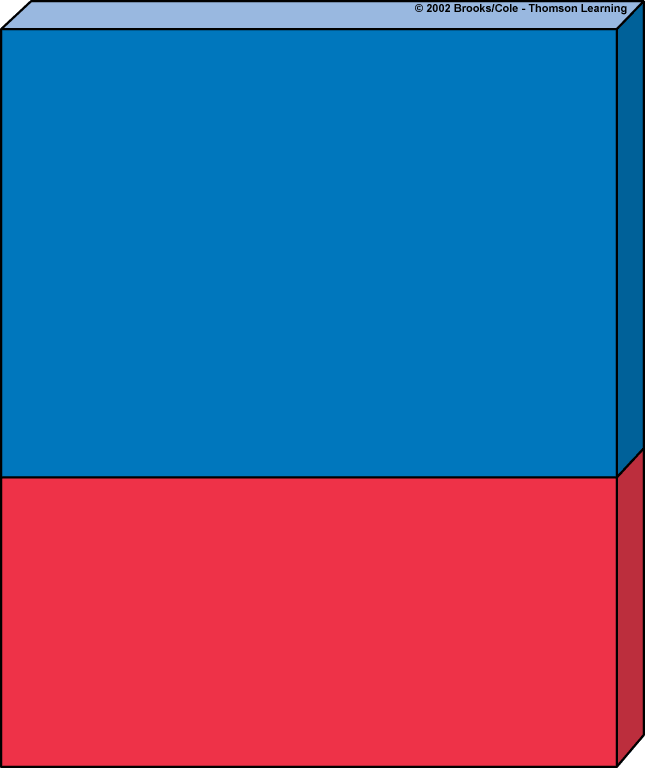 World Population Reached
1 billion in 1804
2 billion in 1927 (123 years later)
3 billion in 1960 (33 years later)
4 billion in 1974 (14 years later)
5 billion in 1987 (13 years later)
6 billion in 1999 (12 years later)
World Population May Reach
7 billion in 2013 (14 years later)
8 billion in 2028 (15 years later)
9 billion in 2050 (22 years later)
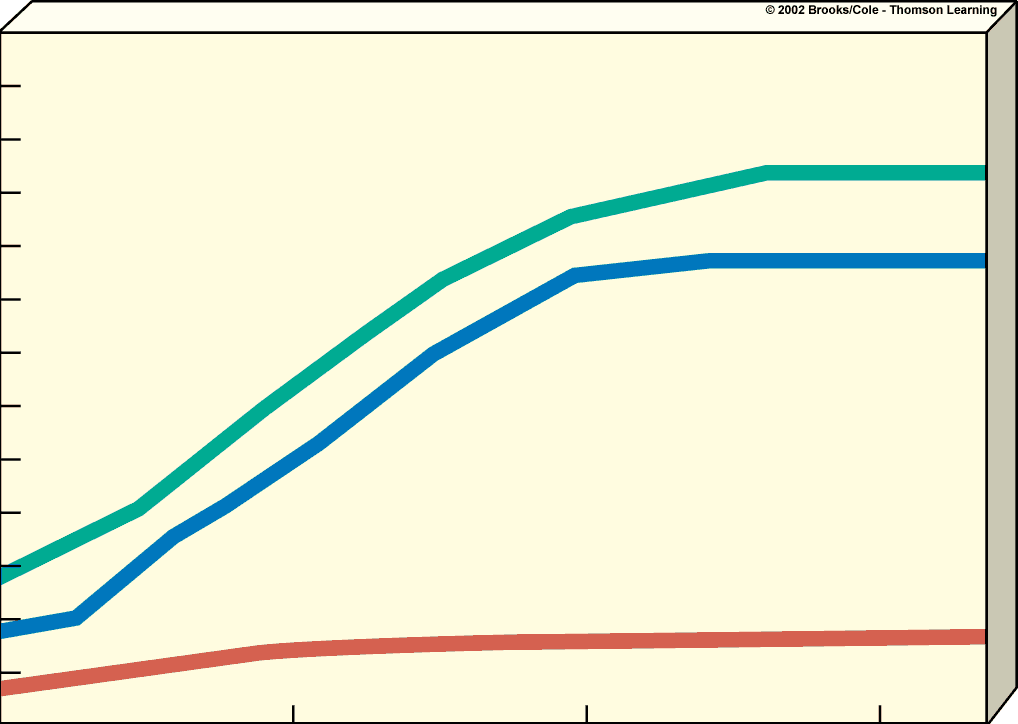 12
11
10
World total
9
8
Developing
countries
7
Population (billions)
6
5
4
3
Developed
countries
2
1
2050
2000
2100
1950
Year
How does Economy relate to Environment?
Uses resources
World economy – emits fossil fuels
Cannot afford a budget to “go green” if in crisis
Can offer incentives to encourage businesses to go green “subsidies”
Gross national product (GNP)
Gross domestic product (GDP)
Total value of all goods and services produced within a nation in a year plus income earned by citizens
measures economic condition of country
higher GNP→higher quality of living
Per capita – per person
**United Nations classifies the countries as:
Economically developed-US, Canada, Japan, Australia, New Zealand, Europe 
Economically developing-Africa, Asia, Latin America
Economic Growth?
an increase in the capacity to provide people with goods  and services
[Speaker Notes: Economic growth can help prevent extinctions because as people become richer, their interests begin to extend beyond necessities towards luxuries, such as expensive shoes or a day bird-watching.  Green pressure groups begin to lean on government and pass laws to constrain companies form damaging the environment]
Principles of Sustainability
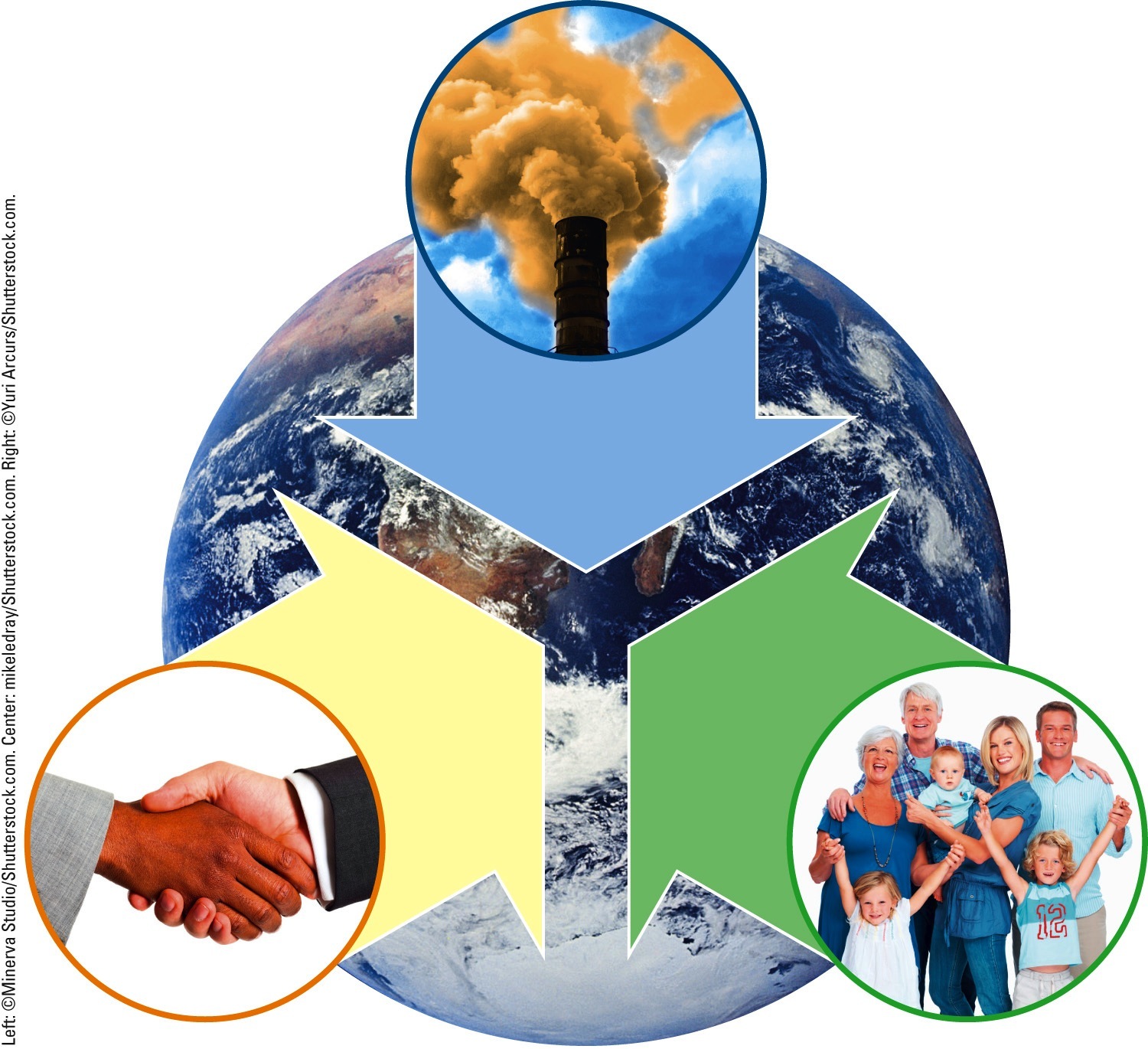 ECONOMICS 
Full-cost pricing
ETHICS 
Responsibility to 
future generations
POLITICS
Win-win results
Fig. 1-5, p. 9
[Speaker Notes: Figure 1.5 Three social science principles of sustainability can help us make a transition to a more environmentally and economically sustainable future.]
Environmental Problems
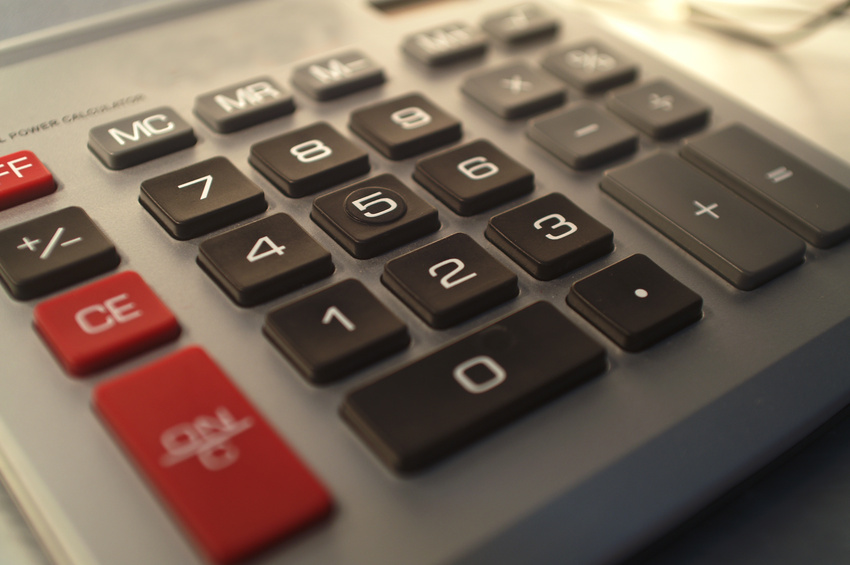 Doubling Time 

  #of years it takes for a population growing at a specified rate to double it’s size

Rule of 70:		
DOUBLING TIME in  YEARS = 
70/Percentage Growth Rate 
Ex – 2002 – population grew by 1.4%
70/1.4 = 50 years  (will double in this amount of time)
What year?
2052
Can also determine number of people added by using growth rate
Ex – 6 billion in 2002  
6  x 109 x .014 = 84 million
[Speaker Notes: 70/1.4 = 50 years 
Answer to problem = .084 x 109 = 84 million]
What is Percent Increase
Population 2016 – 7.32Population 2015  - 7.24
1st need to figure out percent increase?How do we do?
7.32-7.24 = .08
.08/7.24 = .011 x 100
1.1 %
Doubling time?
 = 70/1.1 = 63.63 years
How to figure out how many people increased by?
Population in 2015 = 7.24 Billion
7.24 B x  .011 = .0796 x 109 = 80 million p
Percent Increase
Example  2 Billion – 10 Billion
Find difference 1st	
10-2 = 8
Take difference and divide by original number
8/2 = 4
Multiply by 100 = 400%
Annual Rate of increase
Total # of increase/total time
Ex City A
150,000 year 2005
180,000 year 2008
 (180,000-150,000)/(2008-2005)
30,000/3 = 10,000 people per year
What about per month?
30,000/(3x12) = 833.33
Ecological Footprint
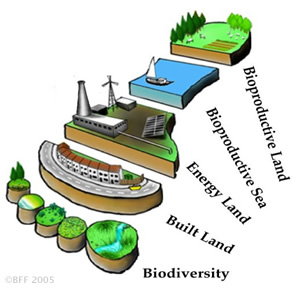 amount of land needed to produce the resources needed by an average person in a country 
developed countries – large
developing countries – smaller
total world Ecological Footprint is 2.7 global hectares per person per year. (1 hectare – ha = 2.47 acres )
average biocapacity 2.1 global ha/p (ecological deficit 0.6)
[Speaker Notes: 2.7 x 2.47 = 6.669]
Per Capita Ecological Footprint
(Hectares of land per person)
Country
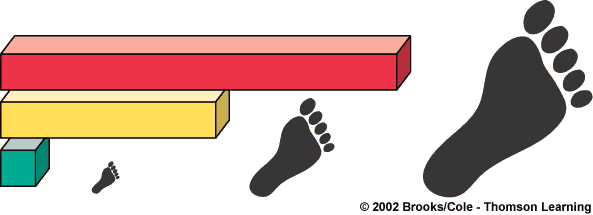 10.9
United States
5.9
The Netherlands
1.0
India
Total Ecological Footprint
(Hectares)
Country
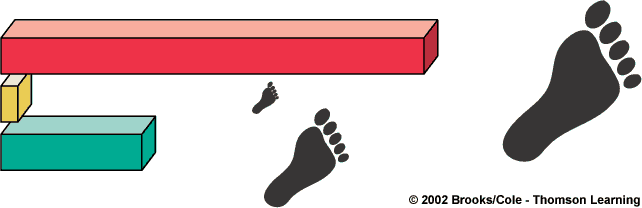 3 billion
  hectares
United States
94 million hectares
The Netherlands
1 billion 
  hectares
India
http://www.earthday.org/footprint-calculator - can do at home
Tragedy of the Commons
exploitation or overuse of common property resources 
Read excerpt

http://www.youtube.com/watch?v=L8gAMFTAt2M (Garrett Hardin interview -1915-2003)
Tragedy of the Commons
How can we reduce our environmental impact?
slow population
decrease resource use and waste
use more environmentally beneficial technologies
use less environmentally harmful technologies
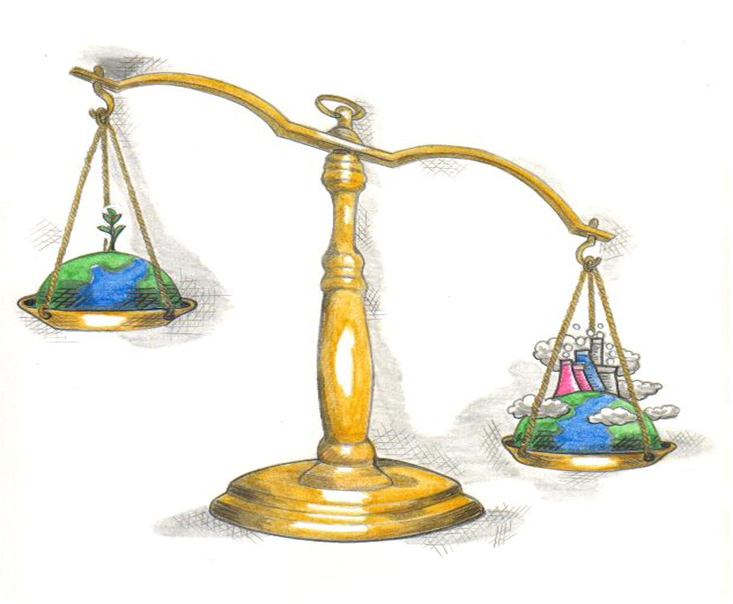 Solutions:  Living more Sustainably
Be environmentally educated:
Go Green
1) Respect life and try to live more simply
2) Understand our environment and use knowledge to be involved
3) Learn the positive and negative consequences of things we do in life and others do
4) “I know, I care, I’ll do something”
5) Conserve and Preserve